PimCornelussenDe wereld zonder ons
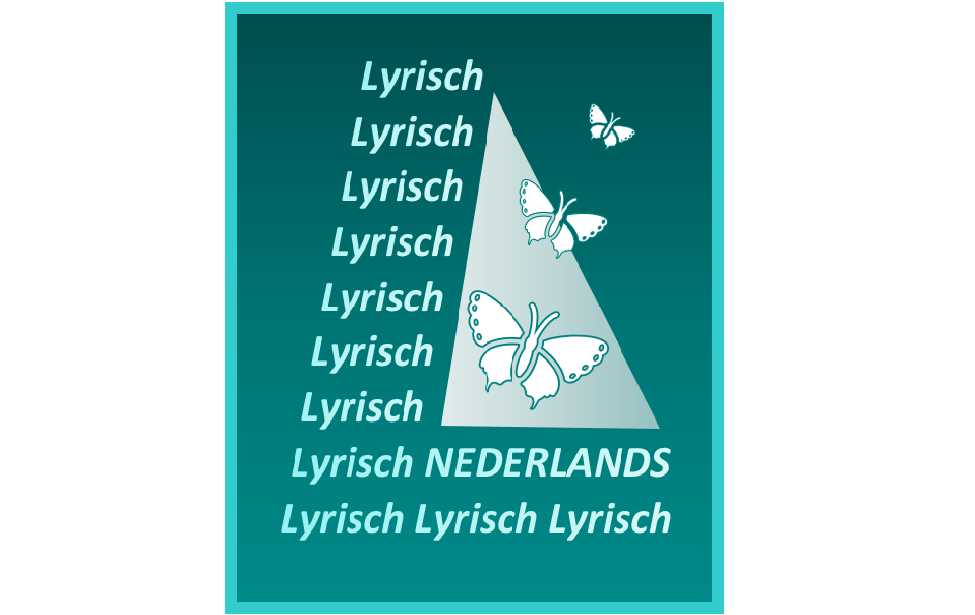 (vraag a.)
De wereld zonder ons stel: we zijn in een vingerknip verdwenen, zomaarervandoor gegaan, hoe zou de wereld reageren?
Lyrisch! Niederländisch lernen mit Literatur
De wereld zonder ons

stel: we zijn in een vingerknip verdwenen, zomaar
ervandoor gegaan, hoe zou de wereld reageren?

misschien zullen in steden ondergrondse rivieren uit hun afvoerbuizen
treden, bezwijken gevels aan het water en roesten wolken-
krabbers naar beneden

of koloniseren bomen de ontstane ruimte, slaan
bloemen zich door asfalt heen, klautert korstmos
in de muren, in het skelet van een aftakelende torenflat
nestelen slechtvalk en buizerd zich

naadloos sluit de natuur zich
om ons verdwijnen heen
zonder ons zal afval op de zeebodem stralen
nog duizenden jaren, als een lichtgevend aandenken
aan een soort die langer dan zichzelf wilde blijven duren

verandert de aarde langzaam weer in een gebied
dat naamloos blijven zal

zonder ons geen deken van de taal
geen opgerakeld verleden, zonder ons

zal zelfs het vergeten 
vergeten
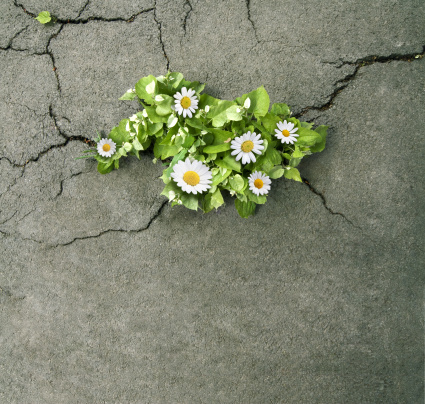 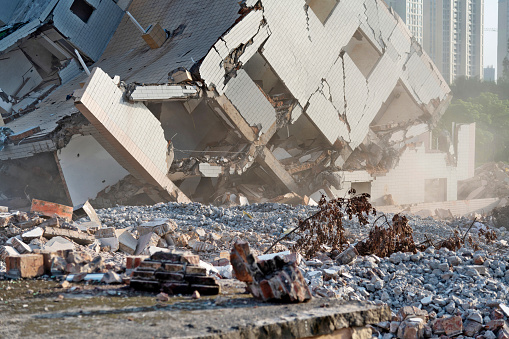 (plaatjes b.)
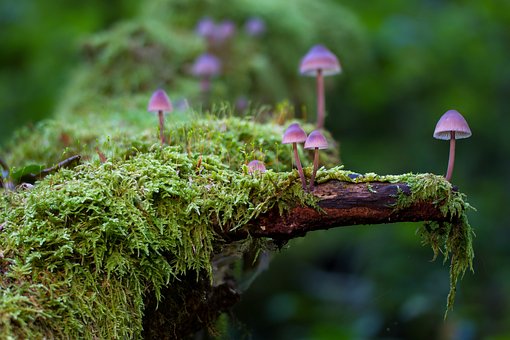 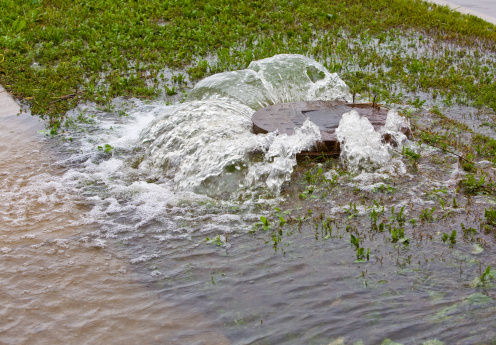 Lyrisch! Niederländisch lernen mit Literatur
Wat raakt me in deze tekst?
Wat irriteert me?
(leeservaring c.)
Als ik dit lees voel/zie/hoor/ruik ik…
Mij spreekt aan dat…
Ik ben verbaasd omdat…
Voor mij is raar dat…
Ik word bang/ik schrik van…
Lyrisch! Niederländisch lernen mit Literatur
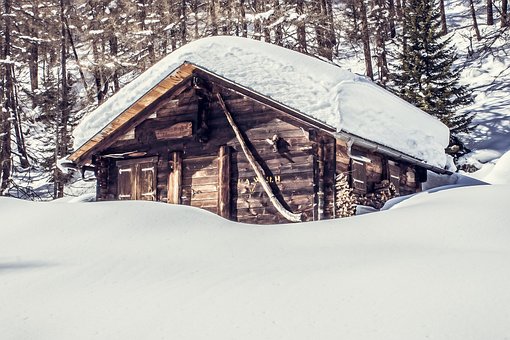 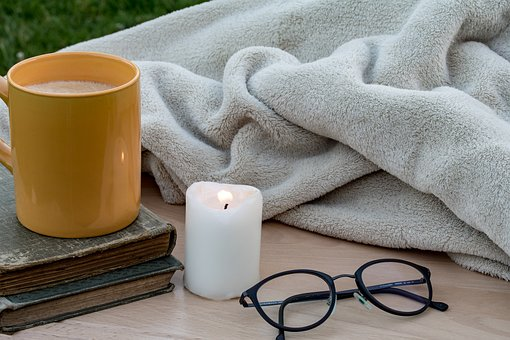 (plaatjes d.)
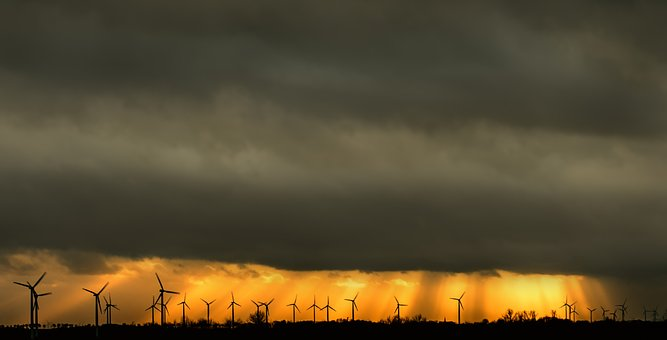 Lyrisch! Niederländisch lernen mit Literatur
slaan bloemen zich door asfalt heen/naadloos sluit de natuur zich
(foto e.)
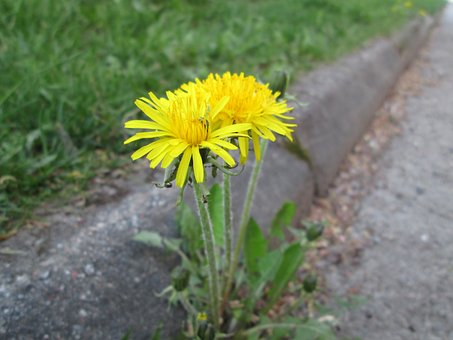 Lyrisch! Niederländisch lernen mit Literatur
Bronnen
Pim Cornelussen. De wereld zonder ons. Uit: Zwemlessen voor later. Klimaatpoëzie. (Uitgeverij Vrijdag, 2020, p. 144)
Lyrisch! Niederländisch lernen mit Literatur